The Miracle – and Misery – of Compound Interest
THE RICHEST PEOPLE IN THE WORLD
#1 Jeff Bezos CEO and Founder, Amazon
Net Worth: $115.6 B
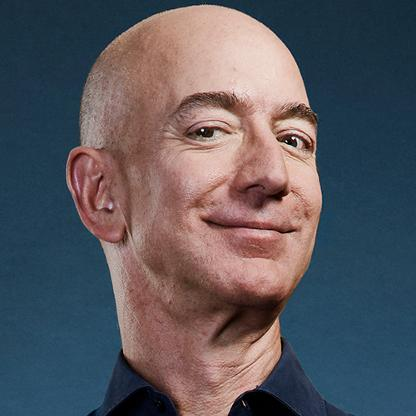 THE RICHEST PEOPLE IN THE WORLD
#2 Bill Gates Co-founder, Bill and Melissa Gates Foundation  
Net worth: $110.6 B
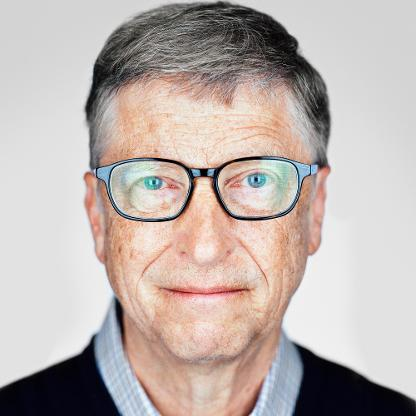 THE RICHEST PEOPLE IN THE WORLD
#3 Warren Buffett, CEO, Berkshire Hathaway
Net worth: $90.6 B
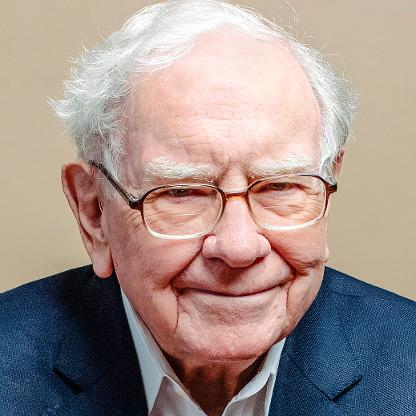 Hall of Shame Celebrities
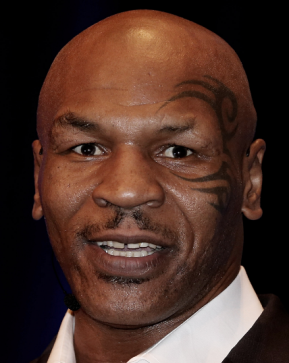 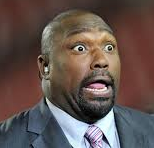 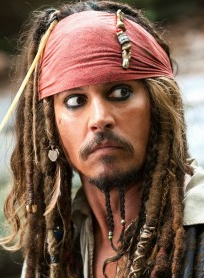 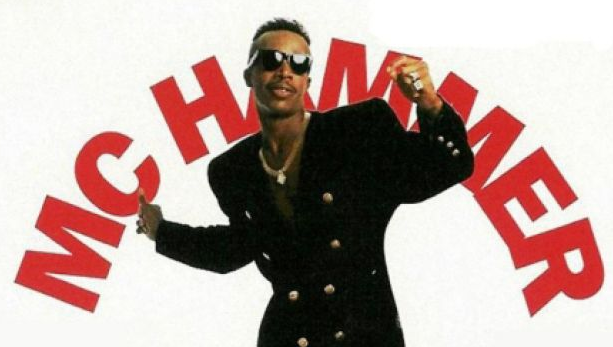 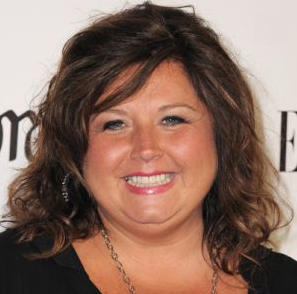 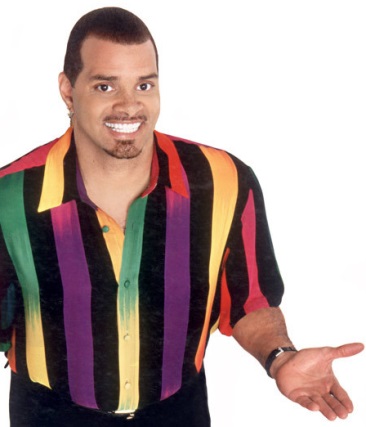 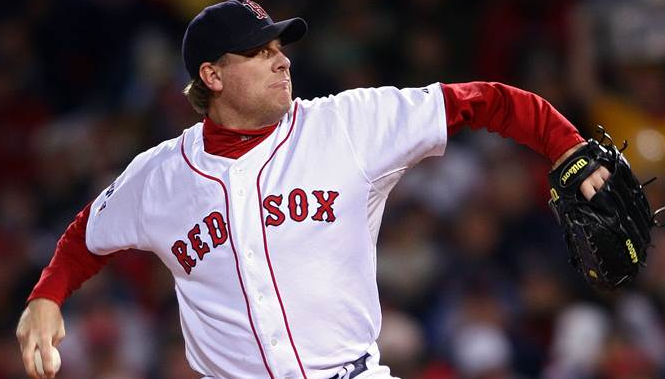 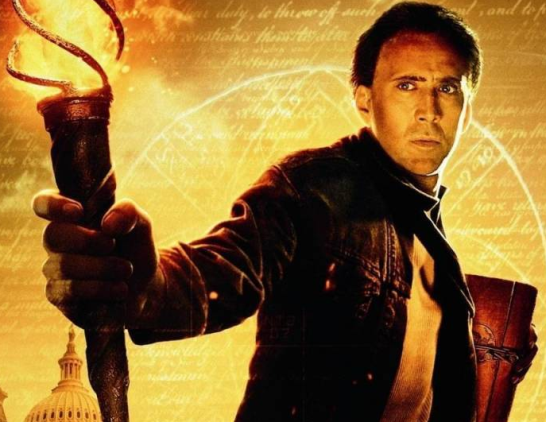 Your Adult Report Card
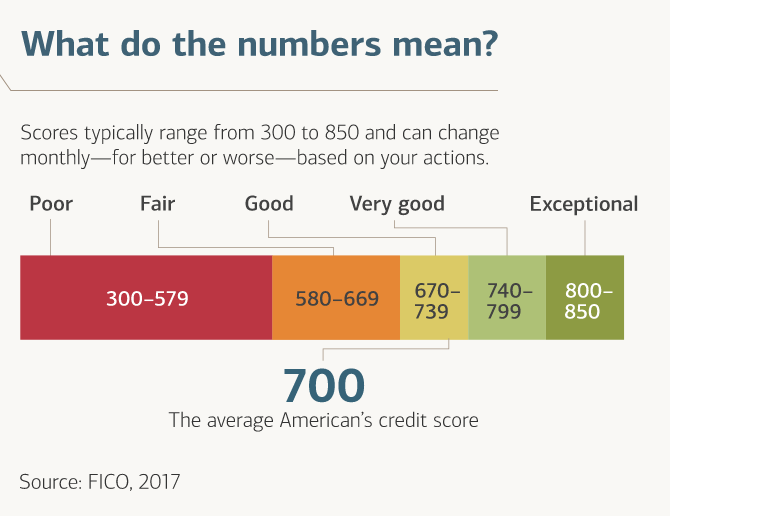 Estimating Your FICO Score
What goes into a FICO score?
More Money, More Problems?
Not if you learn to handle it
Earn it
Spend it
Save it
What Does this Mean to You?
Meet Miss Be Helpful
Key Ingredients to Wealth Creation
Time 
Compounding
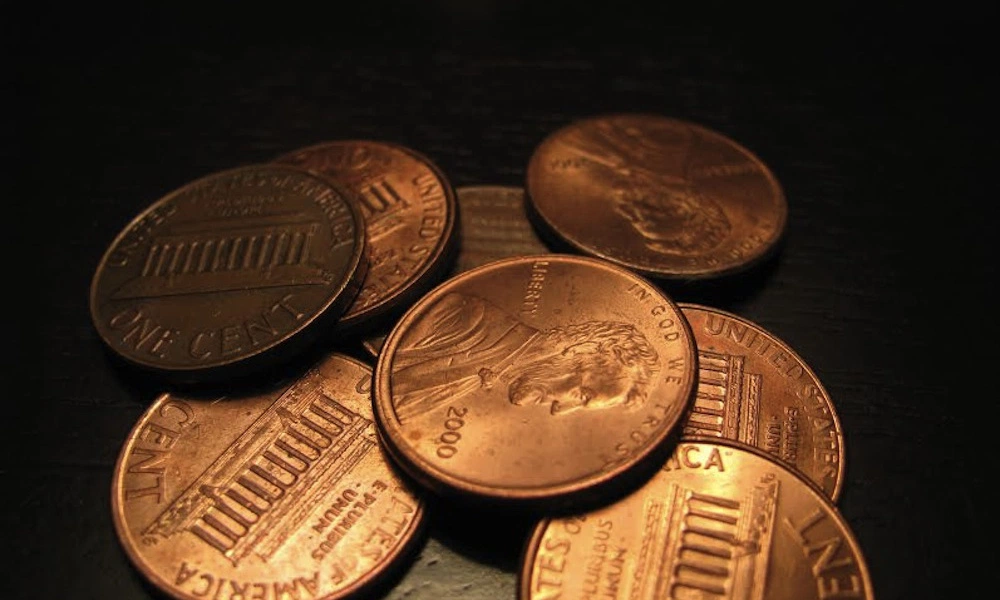 Compound Interest
If you were given:
 1 penny on day 1;
 2 pennies on day 2; 
 4 pennies on day 3 
If you kept doubling over a 31-day month, how much money would you have on day 31?
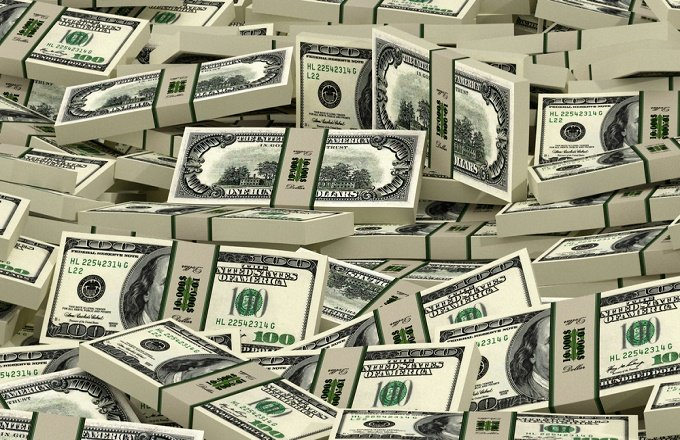 $10,737,418.24
Compound vs Simple Interest
The big difference explained
Interest Rates
The price of money
Banks pay interest to accountholders
People pay interest to banks, credit card companies, etc. on loans
Bank Paying 2%
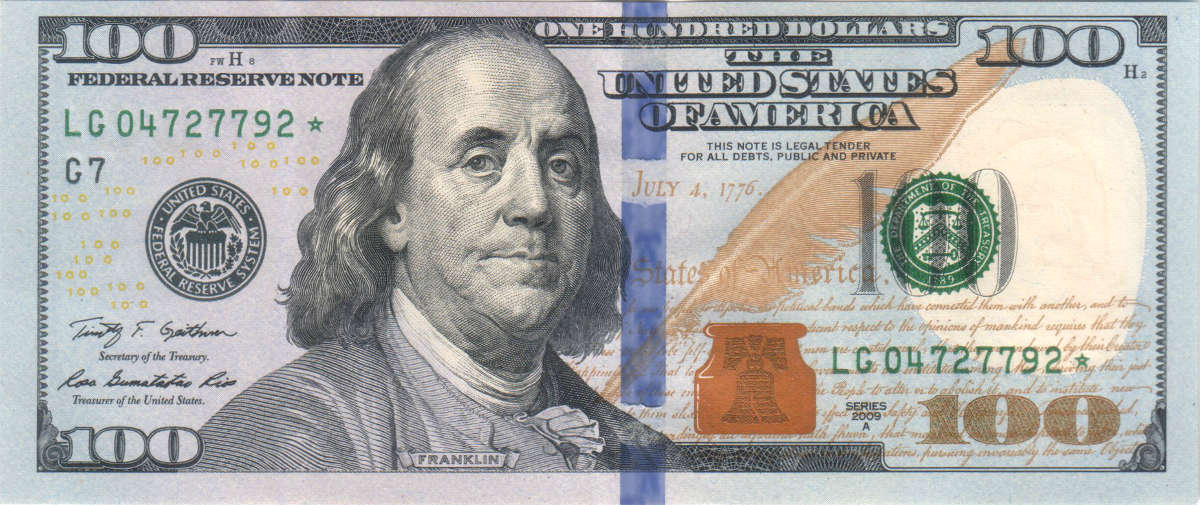 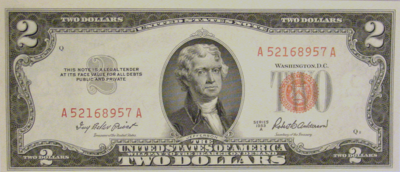 Student Loan Charging 5%
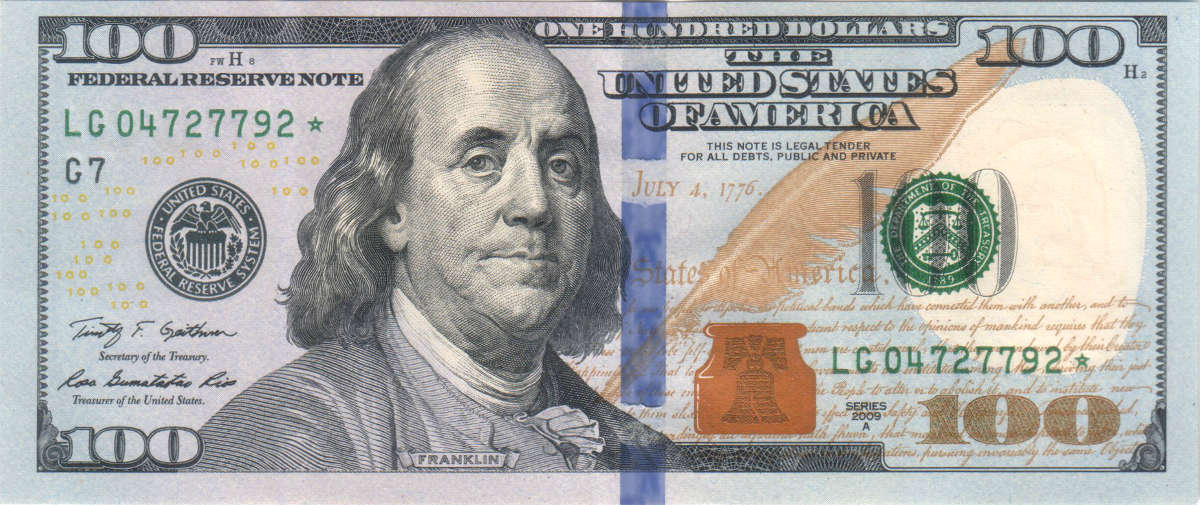 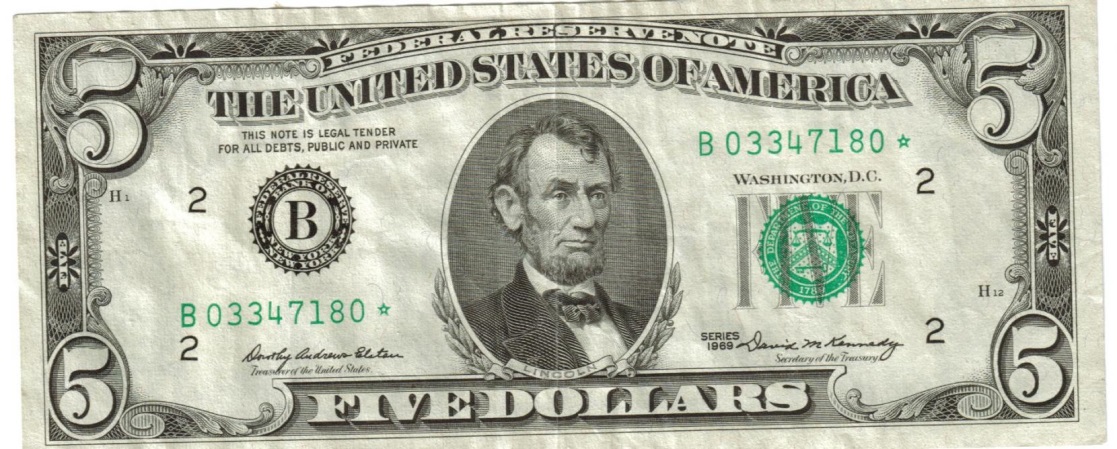 ….Borrowing $50,000 For College(6% Interest)
Tips for Controlling Student Loan Debt
Colleges are a business – they want you to attend by whatever means necessary
Some “aid” is really loans
Debt should not exceed your starting annual salary (or monthly payment shouldn’t be more than 10% of take home pay)
Credit Card Charging 20%
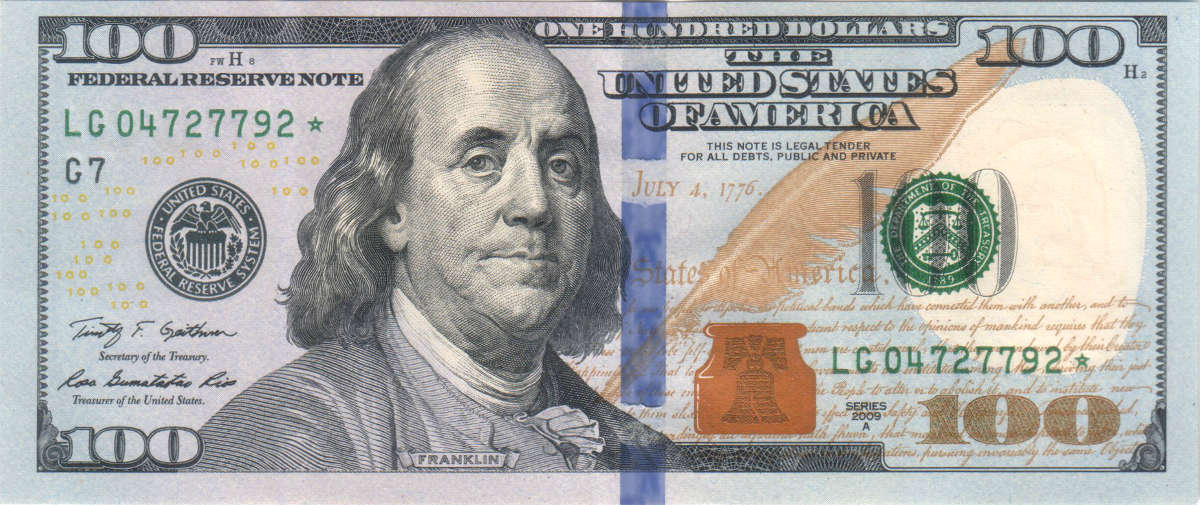 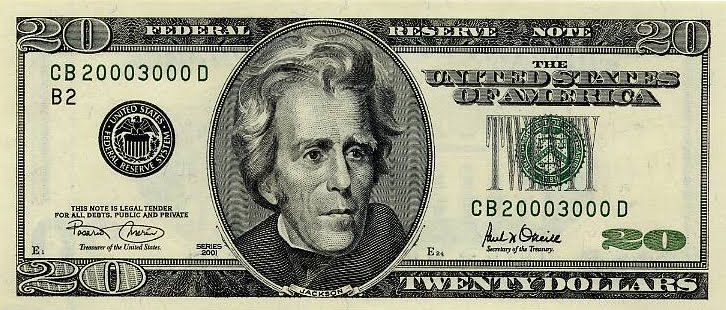 The Cost of Borrowing
Rates and Investments
Investing
Why Save, Why Invest?
We save for short-term goals and to keep the money safe (it won’t go down in value).
Invest to grow our money to meet future expenses, such as college costs or retirement.
We invest to outpace inflation.  Saving does not outpace inflation.
Declining Purchasing Power
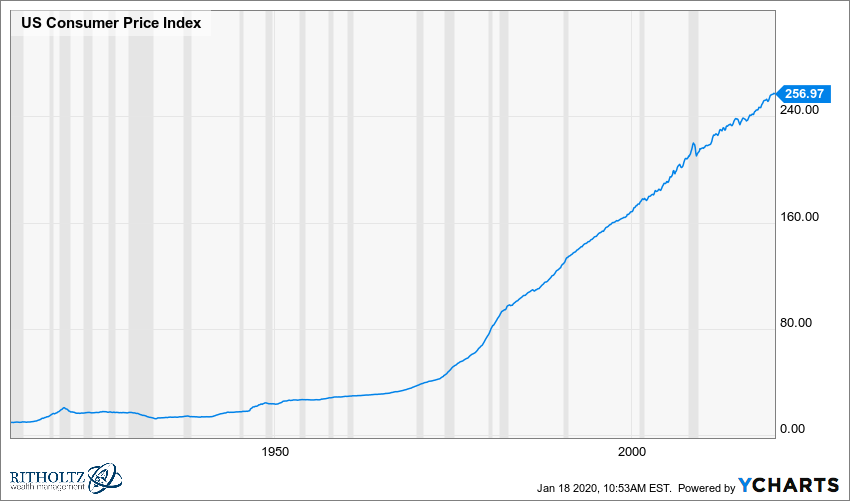 What’s the Real Cost?
Today’s dollars matter
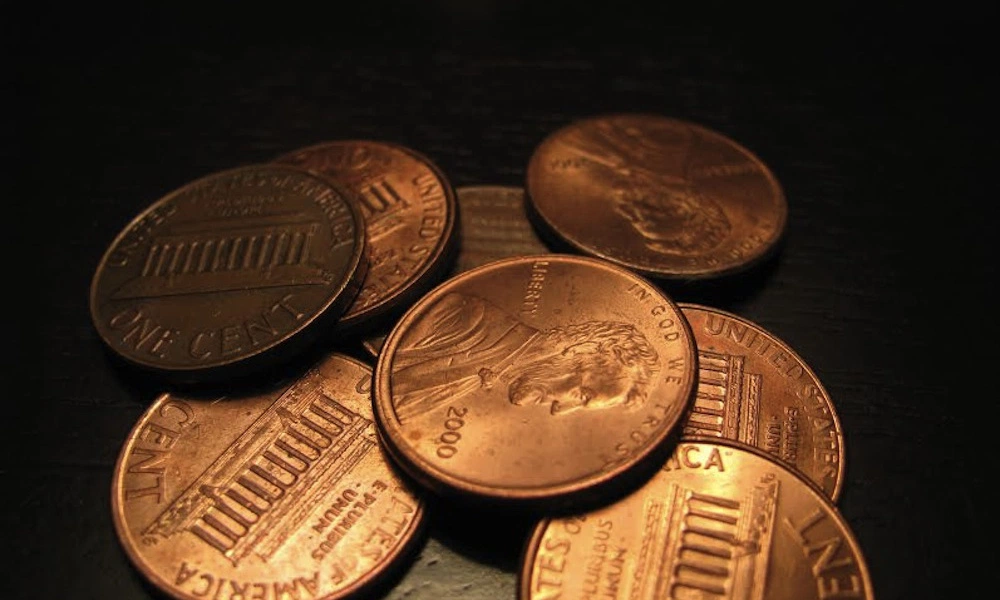 Compound Interest
If you were given:
 1 penny on day 1;
 2 pennies on day 2; 
 4 pennies on day 3 
If you kept doubling over a 31-day month, how much money would you have on day 31?
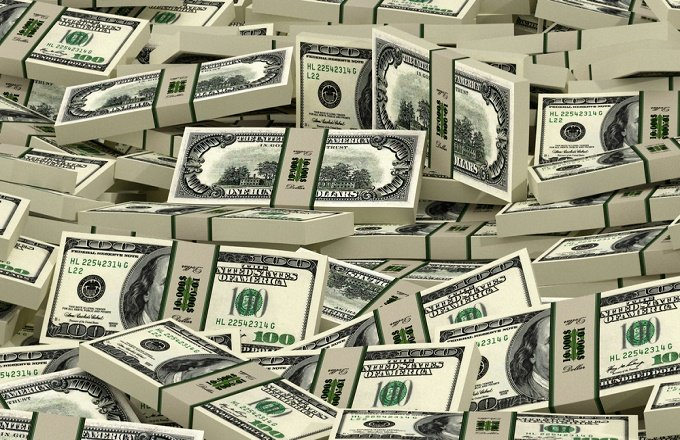 $10,737,418.24
An Easy Way to Get $1 Million
Invest $100
Add $200/month for 50 years earning 7%
The Market For Air Jordans
Just Do It
Can You Choose Just One?
Why Would You Do That, When You Can Own Them All?
The Benefits of Owning the Index
Diversification – to reduce risk
The Benefits of Owning the Index
Diversification – to reduce risk
Cost – low investment costs are good for returns
SPY
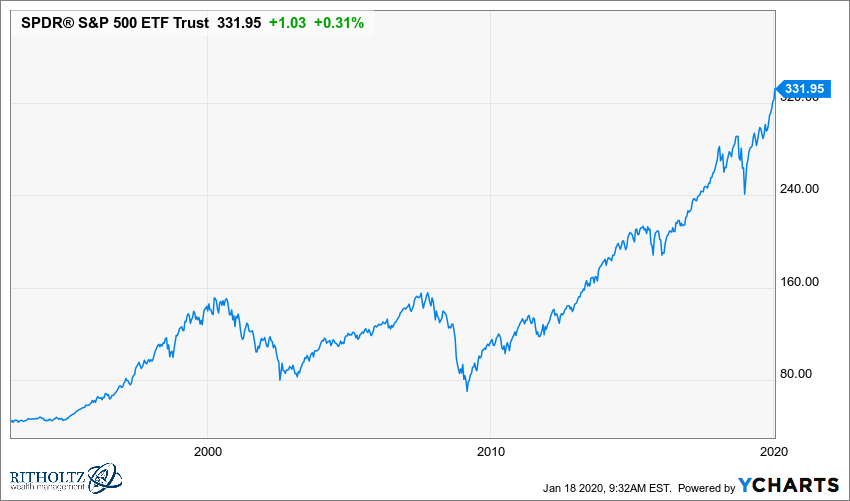 It’s Impossible to Predict the Winners
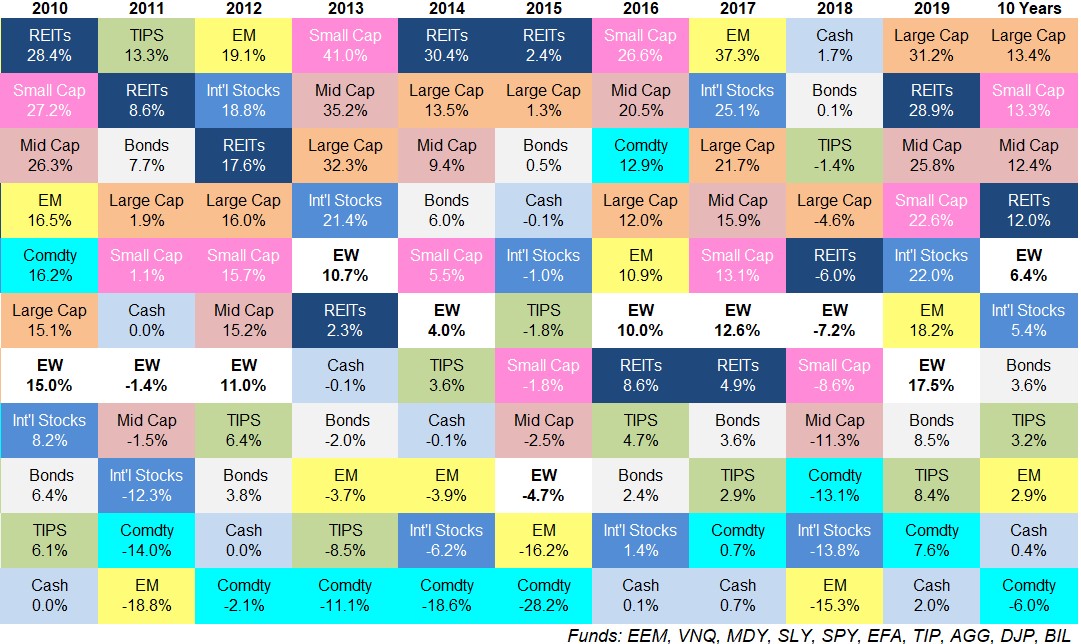 Warren’s Wisdom
Warren’s Wisdom
Your Biggest Asset is Time
Warren Buffet started investing at age 11 from paper-route money.
He was smart enough to EARN money and INVEST it at an early age.
He is worth $81 billion, but if he started investing at age 22 instead of 10, he would be worth $1.9 billion instead.
Source: Morgan Housel, “The Freakishly Strong Base,” 10/31/2017
It’s Not How Much You Earn….It’s How Much You Save
Rates and Investments